Situation – Complication – Resolution Framework
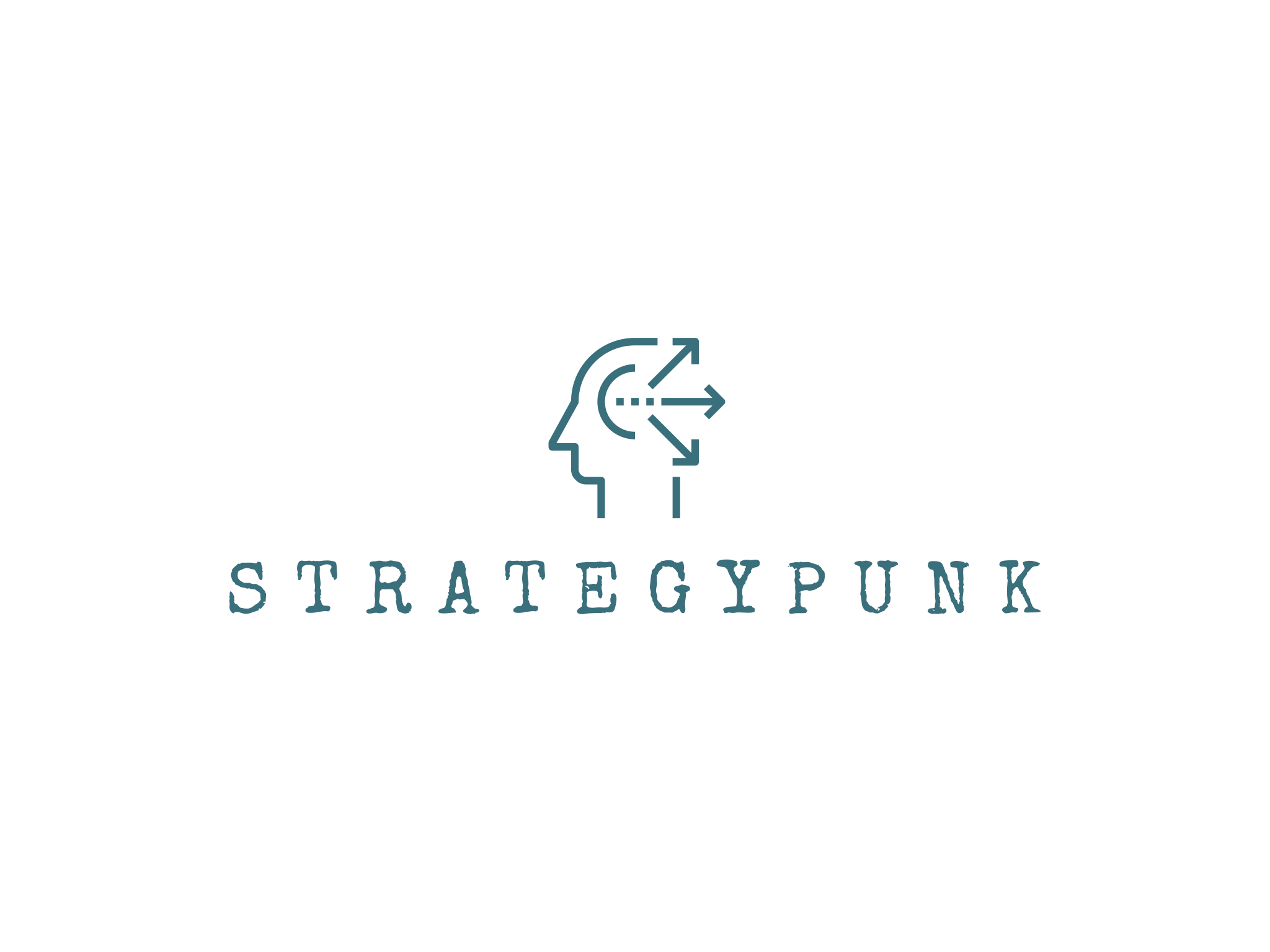 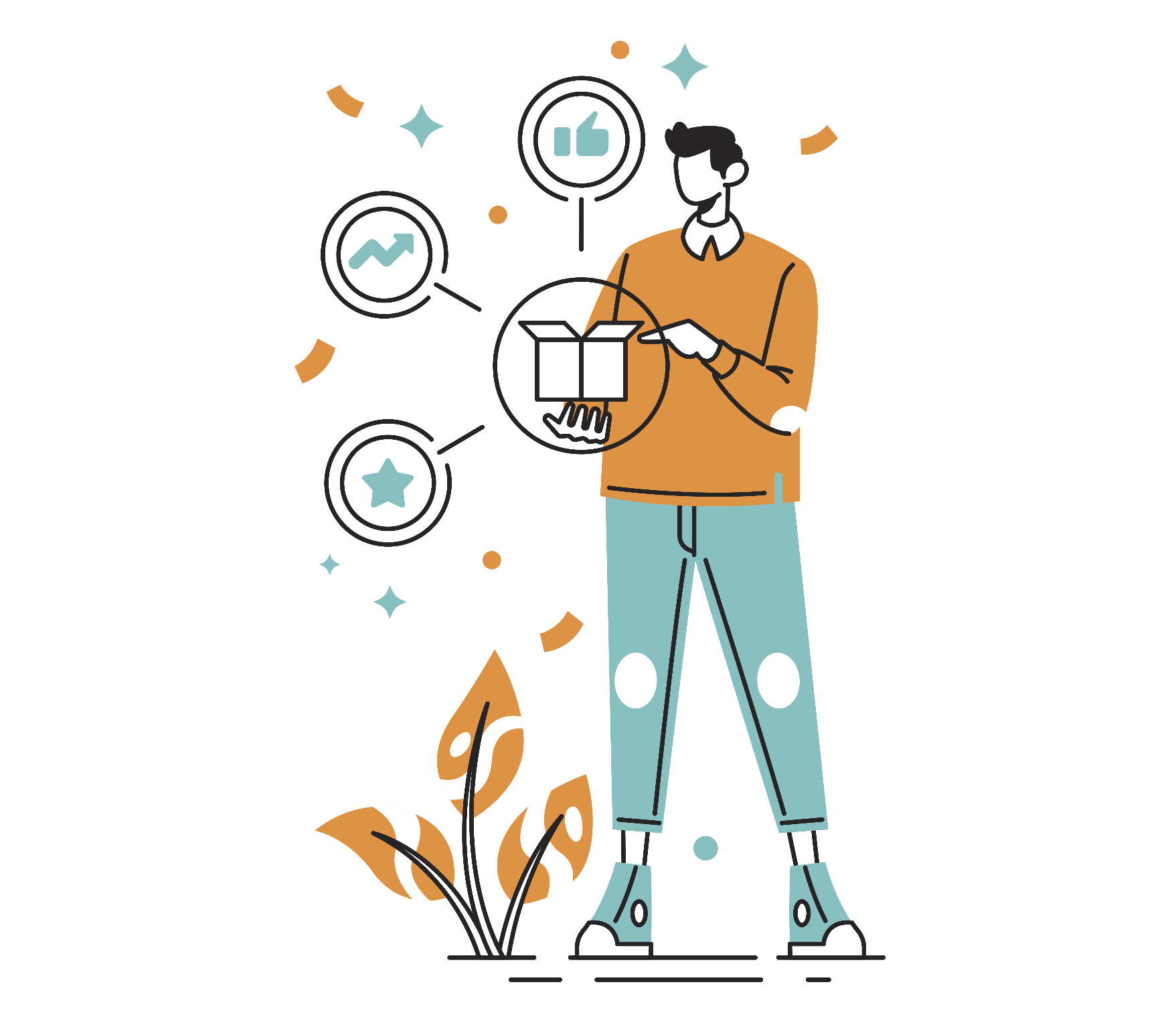 Problem solving and business storytelling approach
www.strategypunk.com
SCR Framework
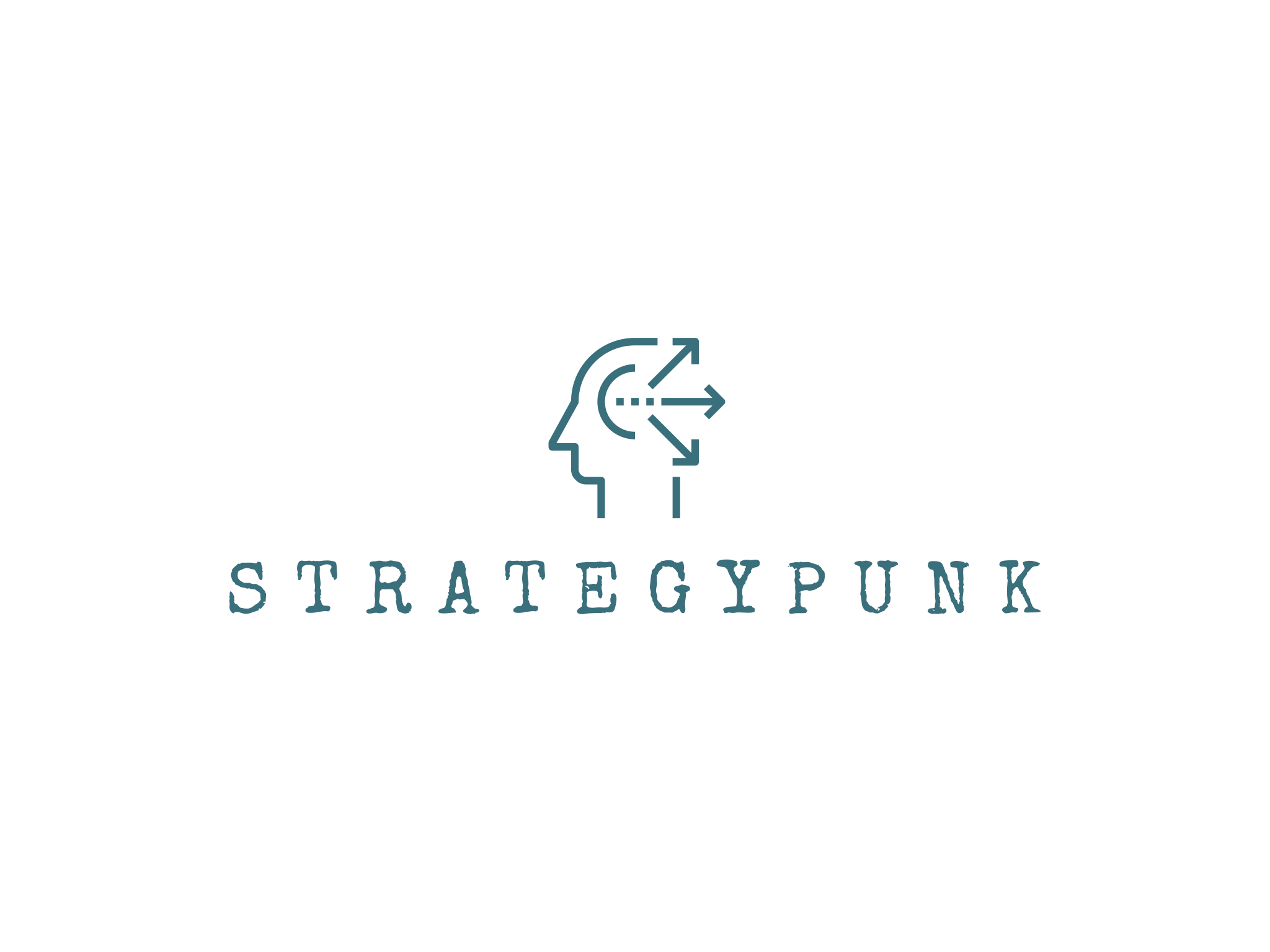 Introduction
In todays fast-paced business world it is crucial to communicate in a precise and meaningful way. The Situation-Complication-Resolution (SCR) framework provides a concise structure for clearly defining business challenges and outlining strategies and solutions.

SCR is a structure that breaks a message into three easy to understand parts:

Situation
Fact-based and unambiguous description about the current situation. The audience should already know and accept the facts.
Complication
The reason the situation requires action. What has changed that requires action? What is the impact?
Resolution
A proposal for how to resolve the complication or capture an opportunity.  Answer-first, followed by supporting points.
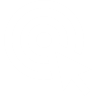 SCR Framework
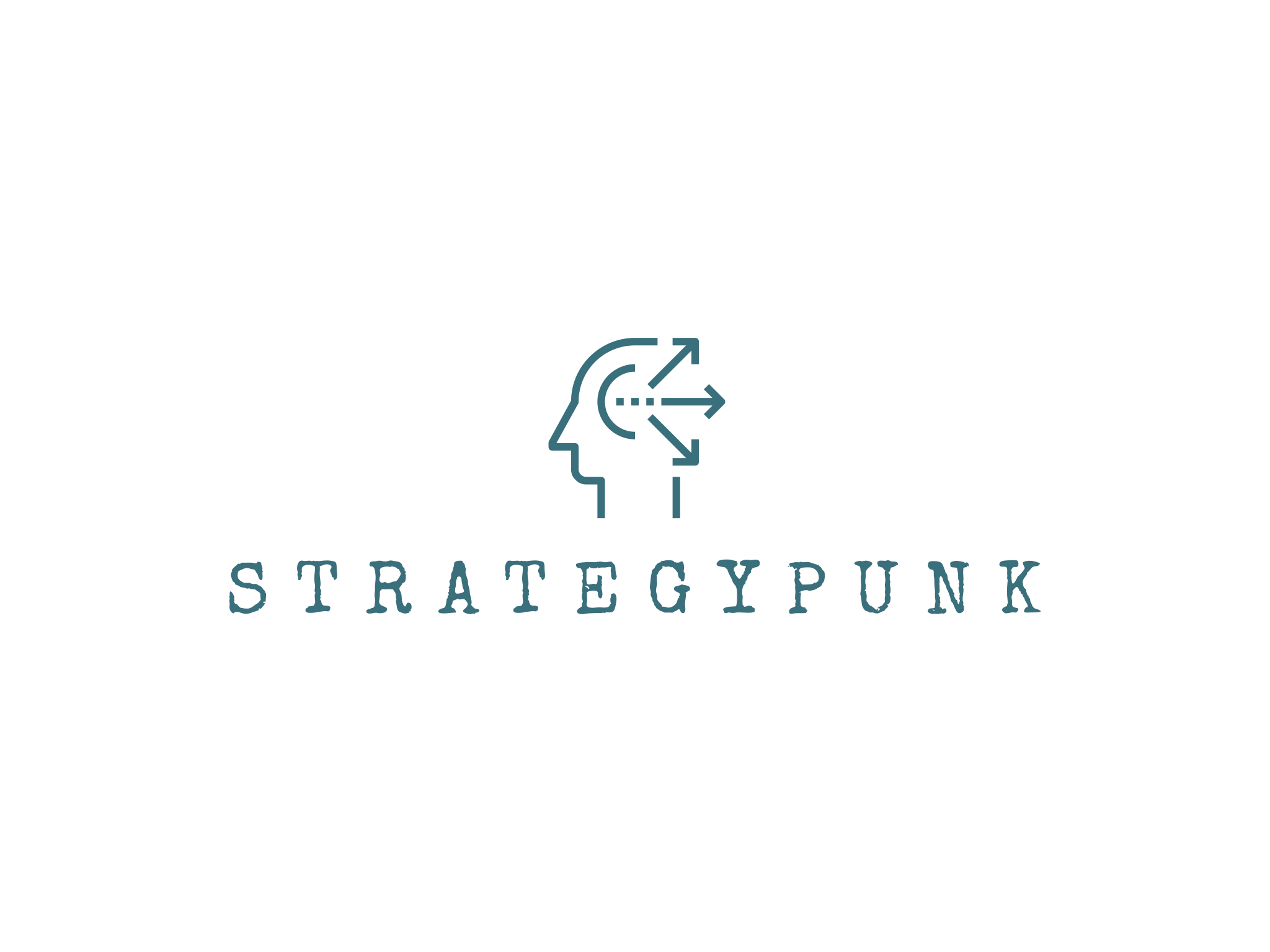 Situation – Complication – Resolution
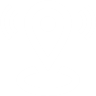 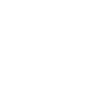 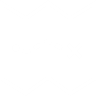 SCR Framework
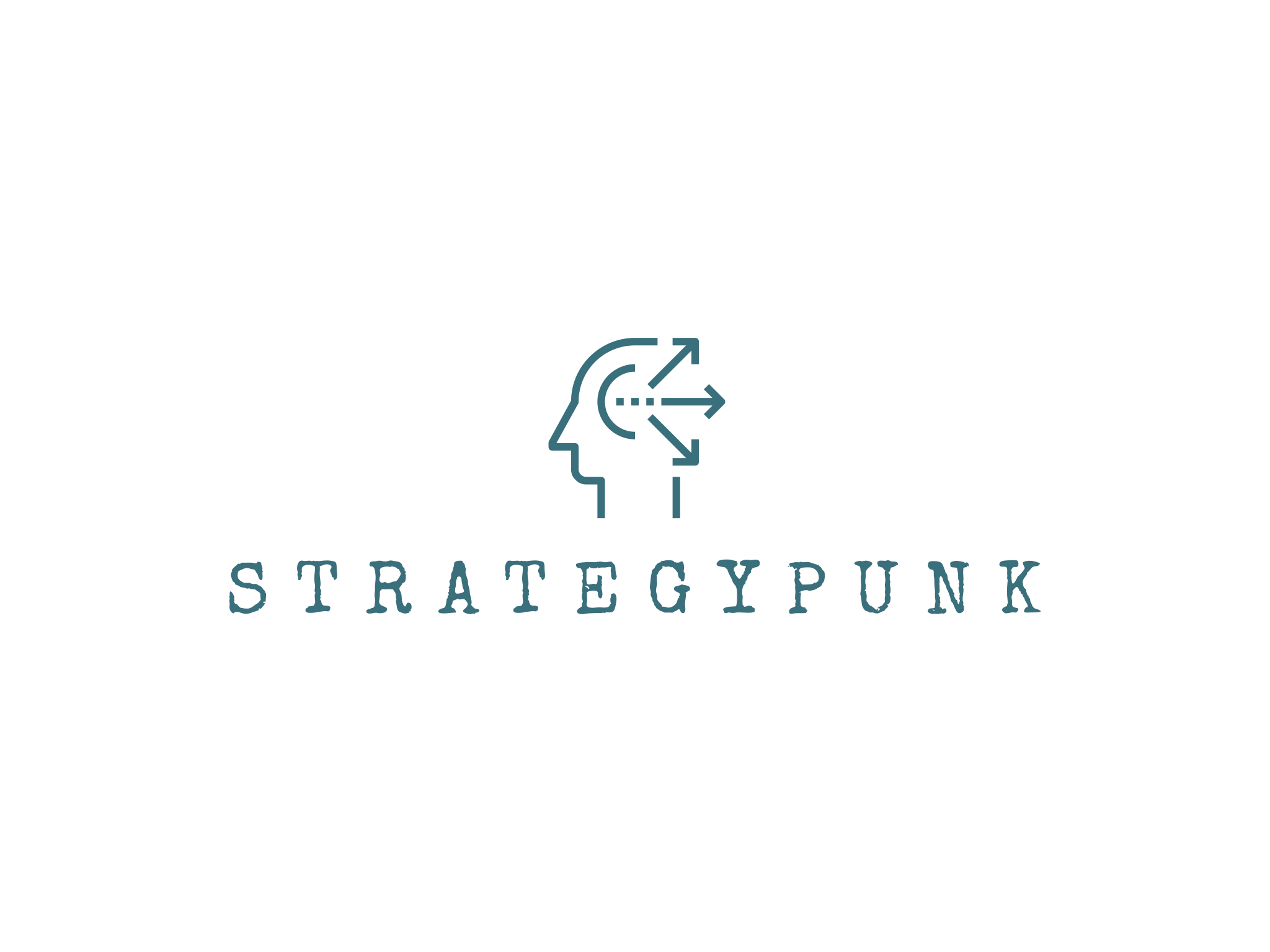 Situation – Complication – Resolution
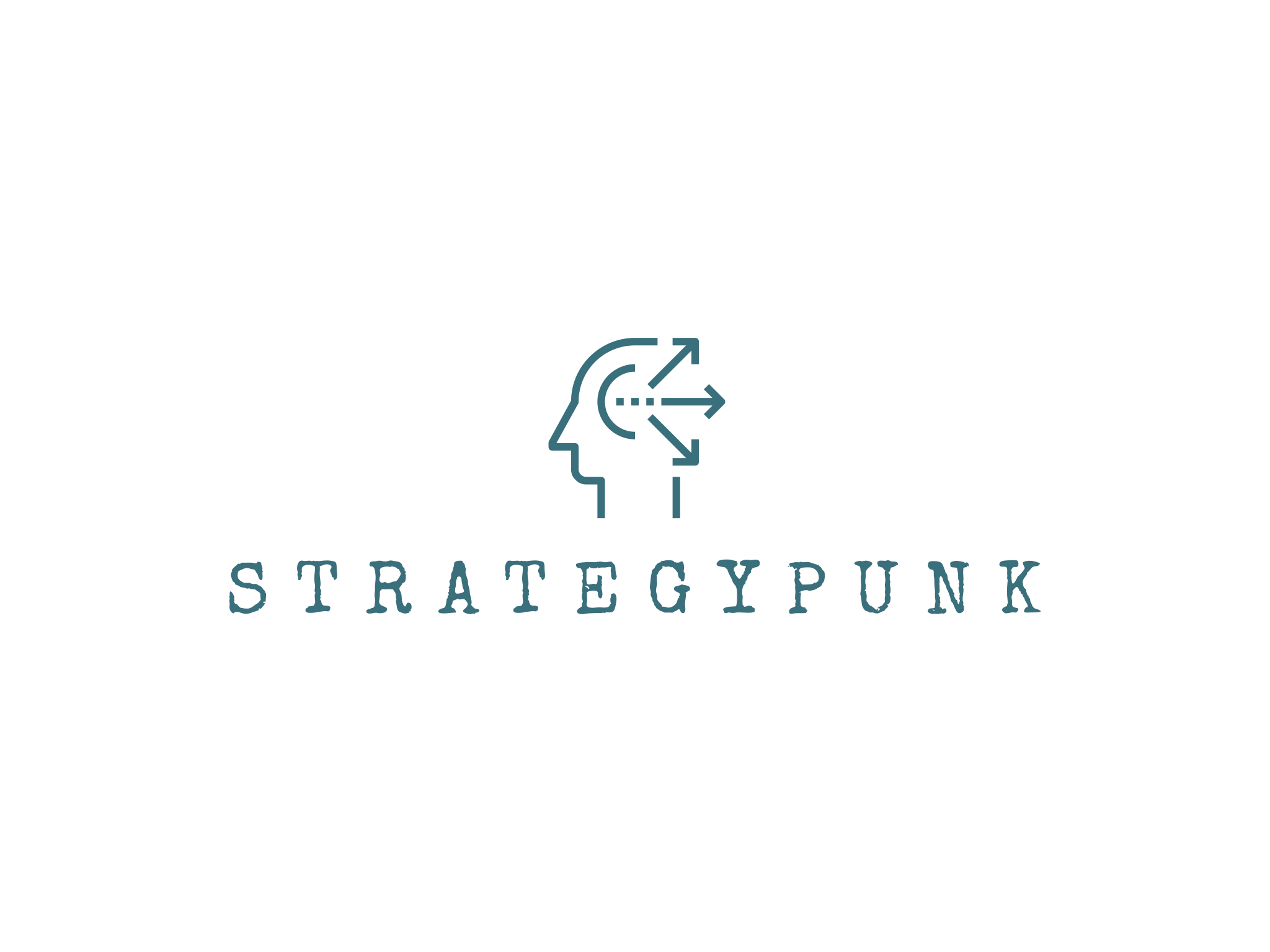 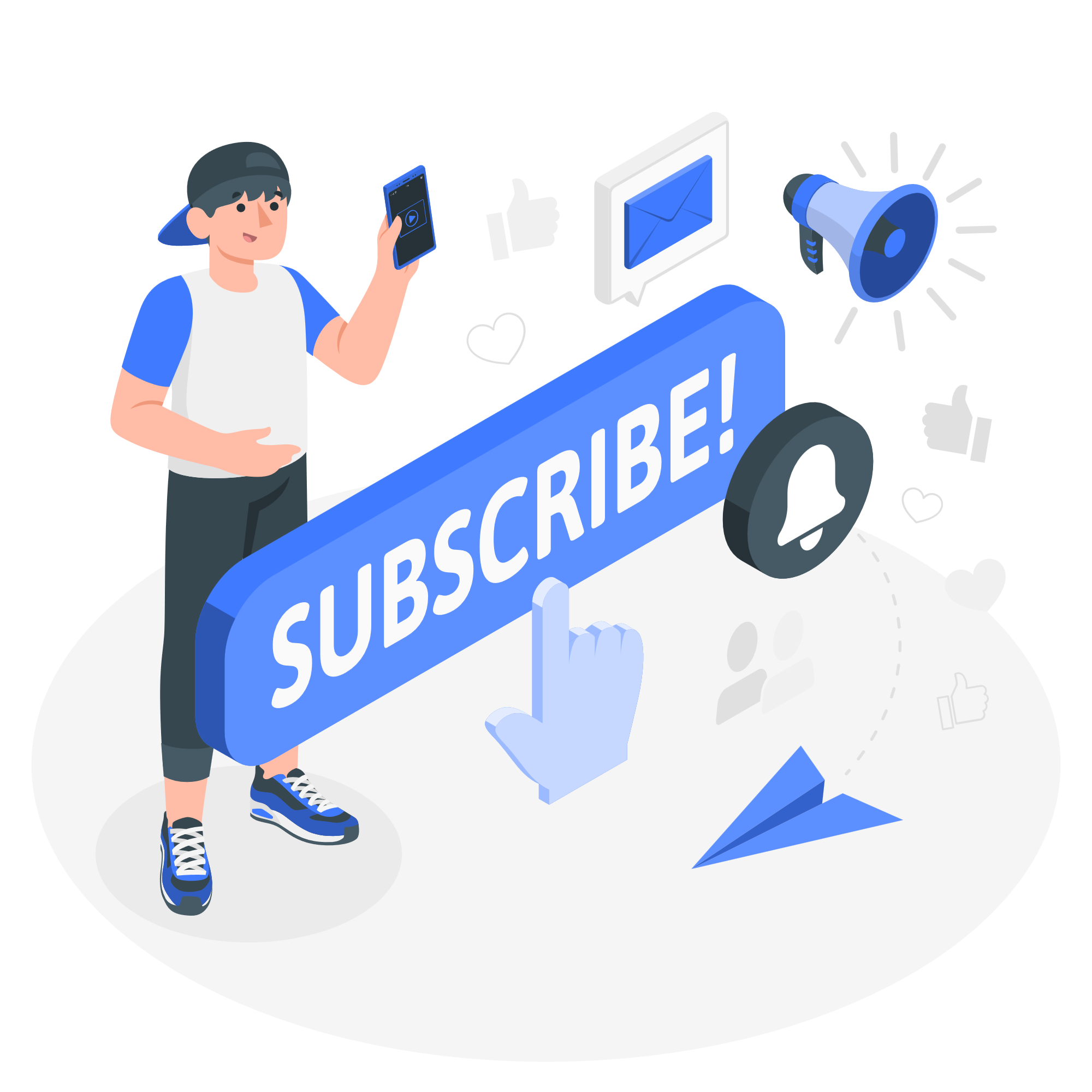 Please sign up to my newsletter
www.strategypunk.com